Path to Market America Million Dollar Club
Liyen Ho
Sharing my journey
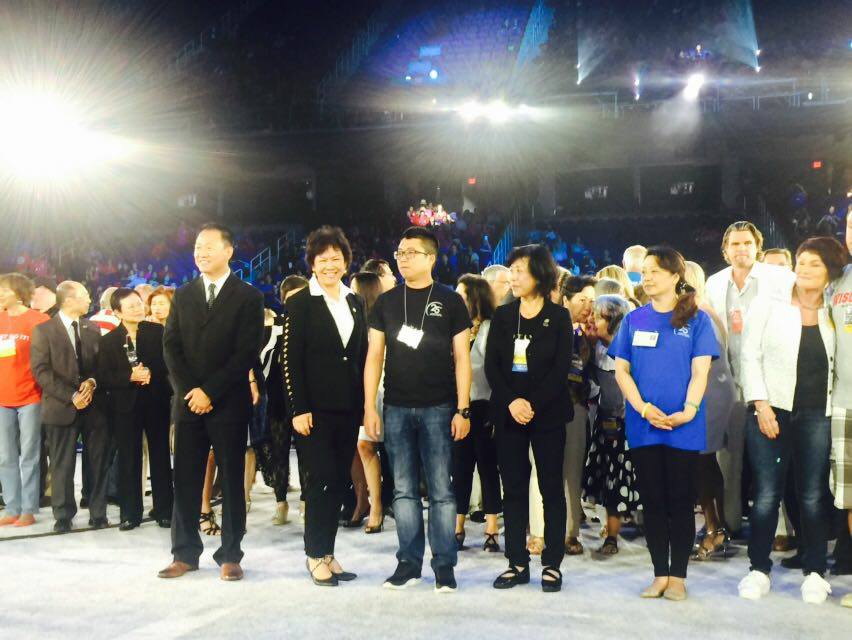 Sharing our fun times
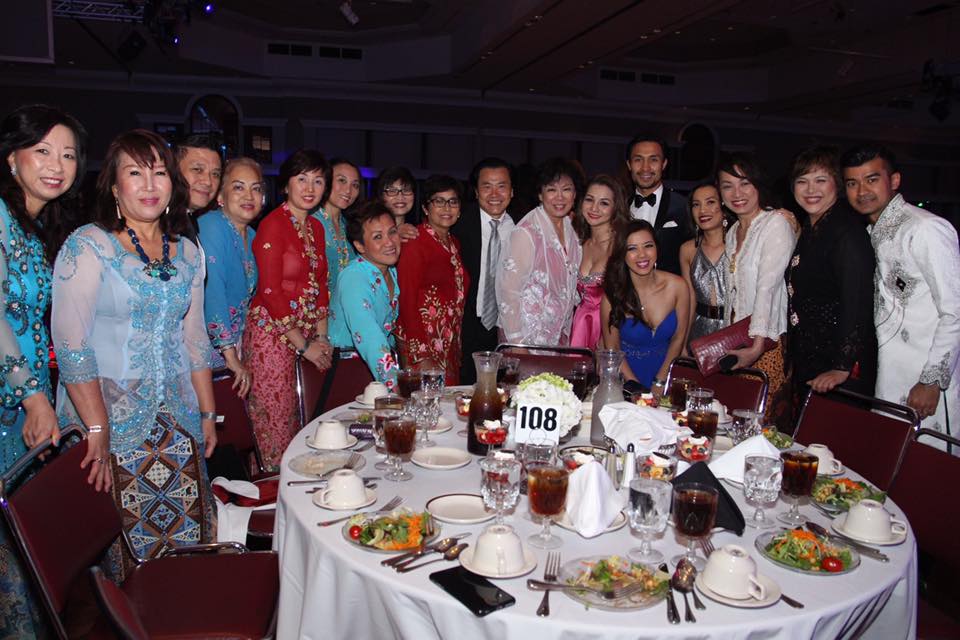 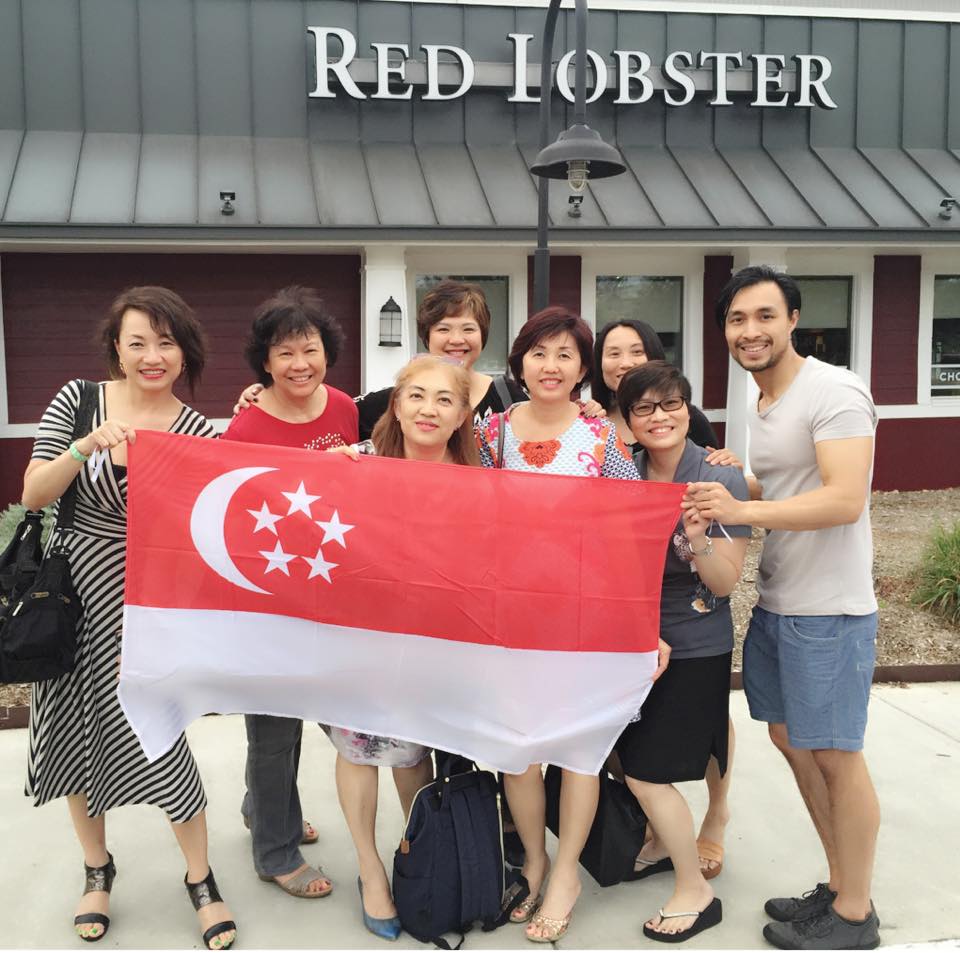 Where all learning begins…
Where belief is planted…
Sydney Australia
What I learned along the way…
PRESENTED BY LIYEN HO
All about Attitude
The first fundamental in every aspect of life…
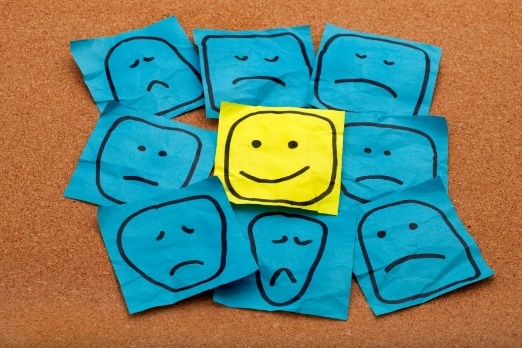 Plan Ahead
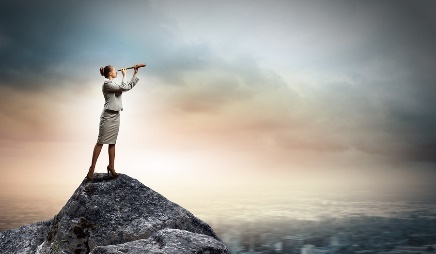 Envision and Dream

Plan and conceptualize 

Build it before you need it
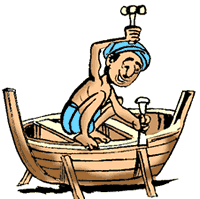 PRESENTED BY LIYEN HO
Be  Positive
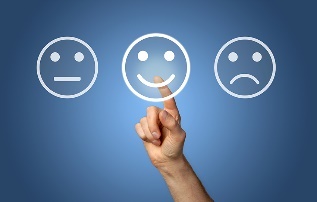 “Keep your words positive, because your words become your behaviours.	Keep your behaviours positive, because 	your behaviours become your habits.Keep your habits positive, because your habits become your values.	Keep your values positive, because your 	values become your destiny.”
						 – Gandhi
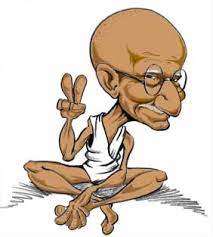 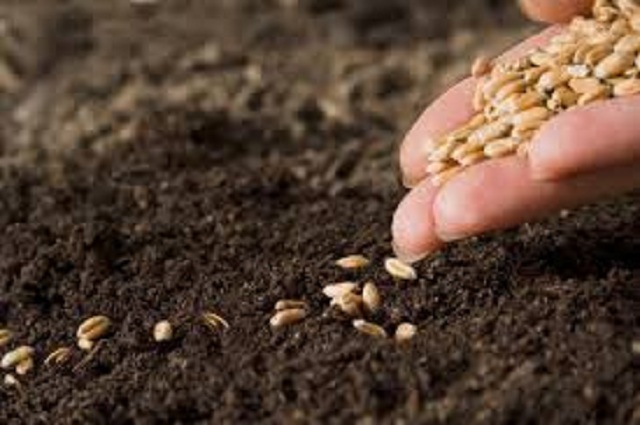 The seeds 
and the wind
Winners never quit, quitters never win!
Opposition starts from the word go…
    All trying to find out how determined you are
    How strong are you!

What’s your WHY?
Don’t Listen To The Critics
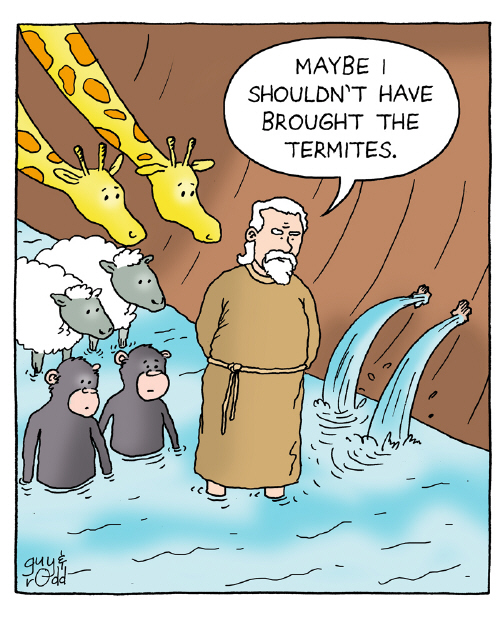 Poor Noah must have been a 
laughing stock …
120 years before floods started
No water around to float it
7 days inside the Ark before rains came
Rained for 40 days and 40 nights
Earth flooded for 6 months
Don’t watch and wish; get to work !
Anything worth
 achieving demands sacrifice….
What are your sacrifices?
Remember your  priorities
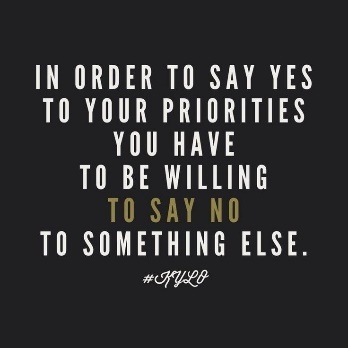 PRESENTED BY LIYEN HO
A little progress each day adds up…
Never be afraid to try new things
Be prepared to learn 
Start small….
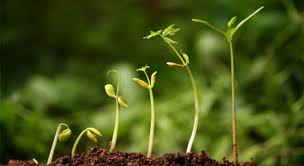 PRESENTED BY LIYEN HO
Be coachable…
The Ark was built by amateurs; the Titanic by professionals
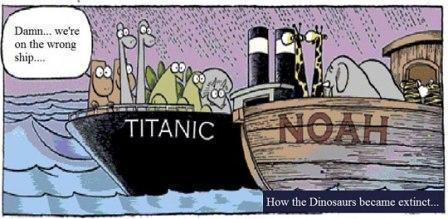 Two by Two
Magic in Power of Two 

Select your two leaders (builders) carefully, right from the start  
  
Look for the gold, not the dirt – Andrew     Carnegie
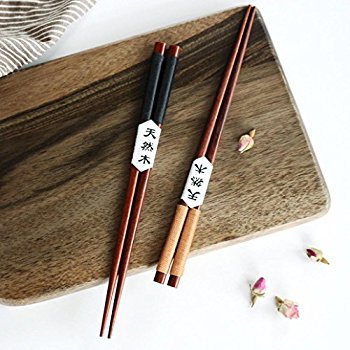 PRESENTED BY LIYEN HO
We’re In The Same Boat
Selection of the right partners is key

Importance of narrowing one’s focus to the real priority

Focusing on star talents, and those committed to work the business
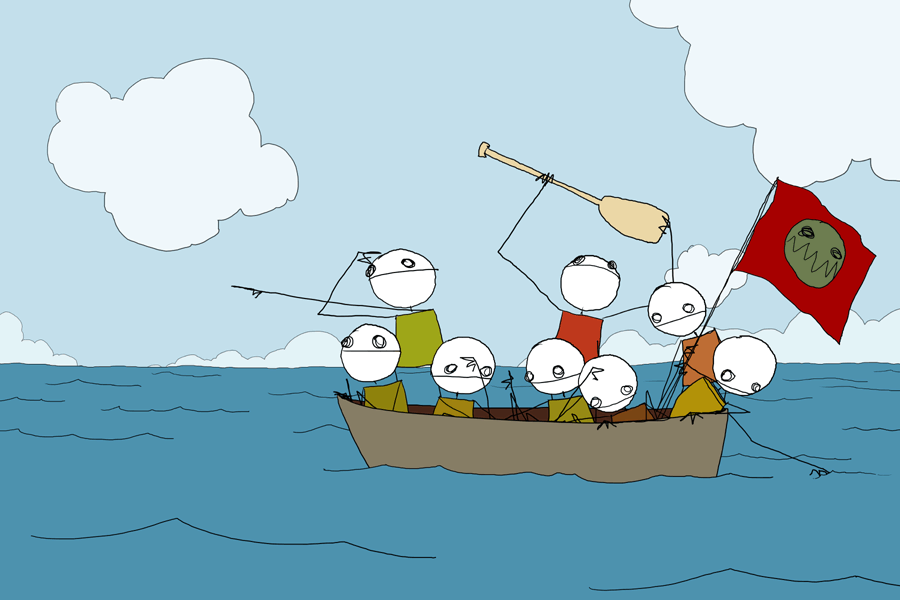 Build Your Future on High Ground
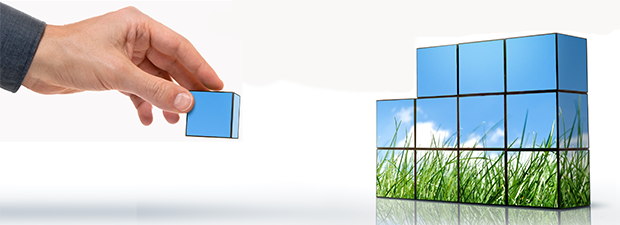 Stick out for what’s right
Stay true to your ideals

Don’t stoop and succumb to others
Take courage to stand up for what’s right  

Don’t worry about those who talk behind your backs; they are behind you for a reason.
PRESENTED BY LIYEN HO
United we stand, divided we fall!
Stay away from those who sow discord

Celebrate differences
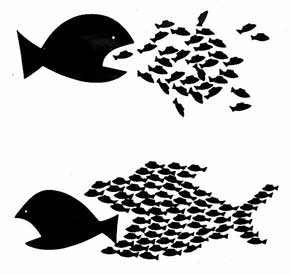 Just get the job done!
Have faith in your leaders

Plan, strategize, work hard

Stay on course!
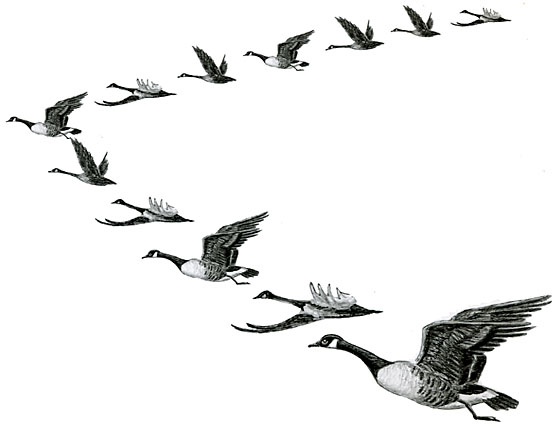 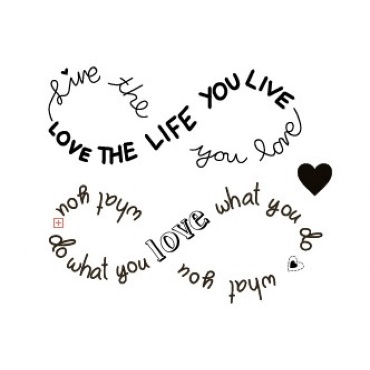 Love what you doDo what you love
Surround yourself with fun people

Enjoy the people

Enjoy the journey!
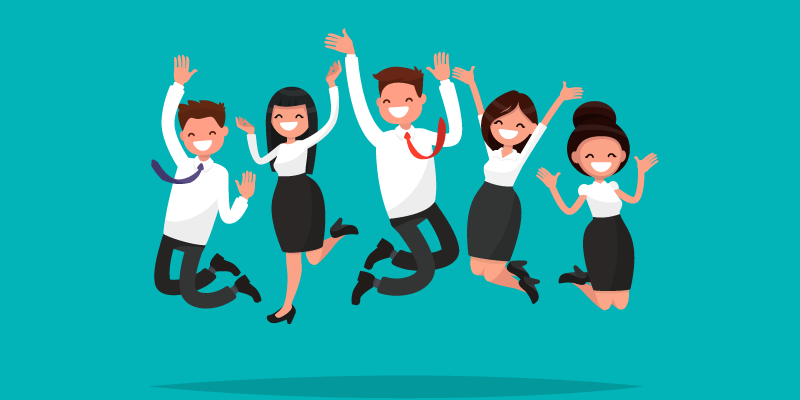 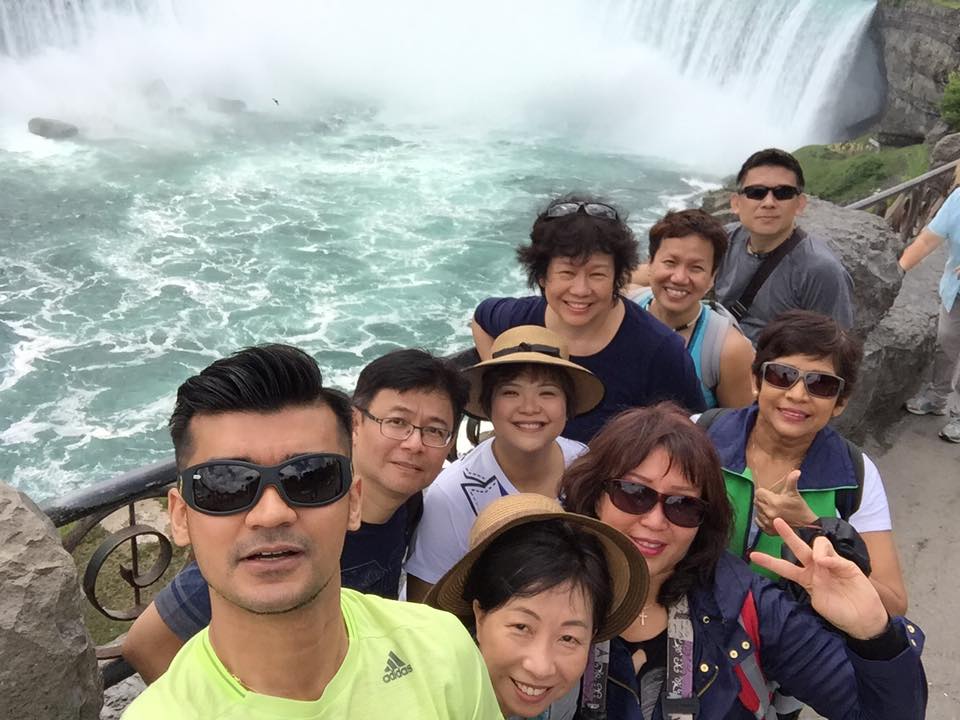 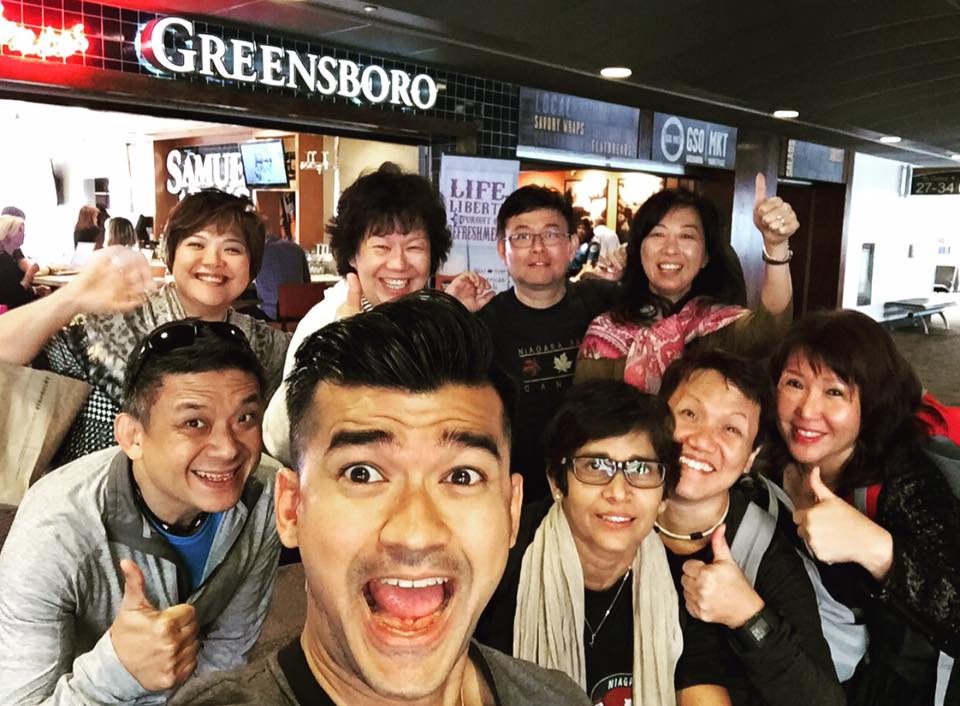 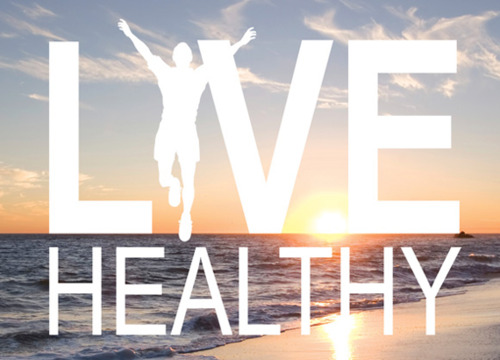 Stay Fit
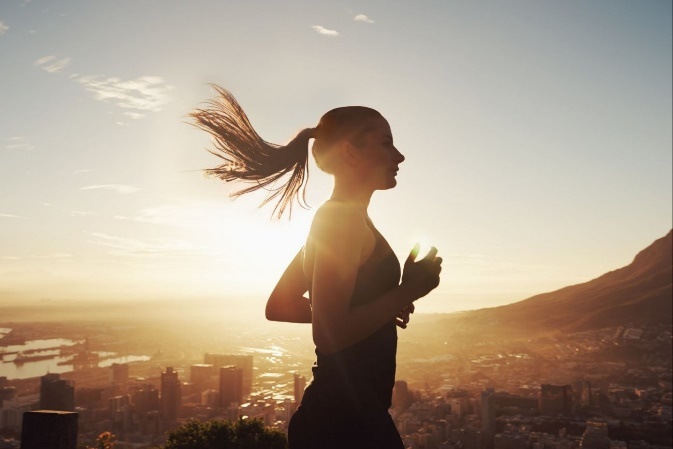 Be around to enjoy your residual income!  
Don’t let others enjoy for you !
Life long learning
Use your tools, 
prepare them for use

Feed your mind

Knowledge is power

Education is a reservoir
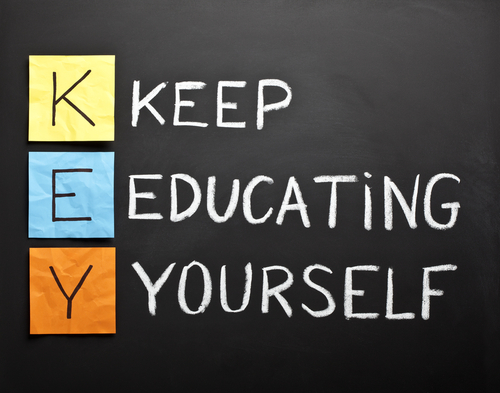 Everyone wants the rainbow, but don’t want the rain
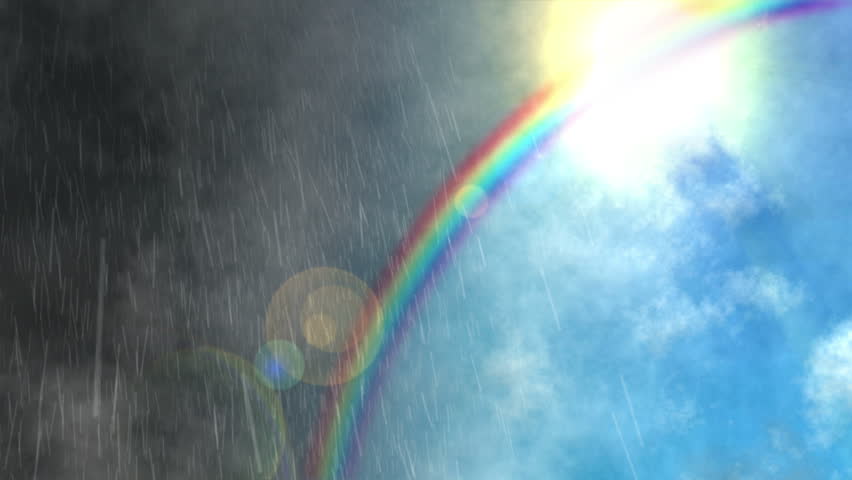 The Storm Will Pass
Learn from the mistakes, and move on

Bad flushes and purges happen for a reason

“When it comes to making mistakes, bounce back, don’t fall down.” Richard Branson
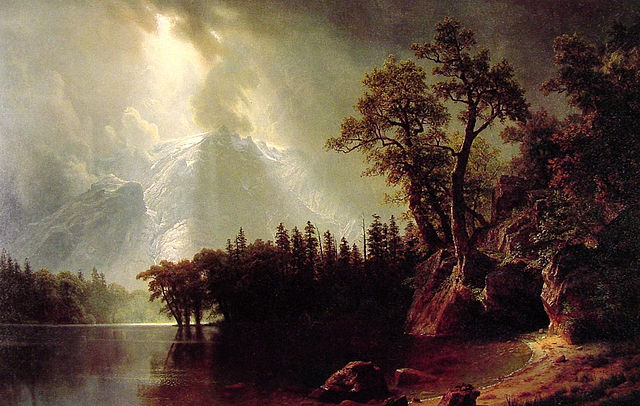 Attitude of Gratitude
Give thanks, it changes perspective

Be grateful for those who paved the way for us
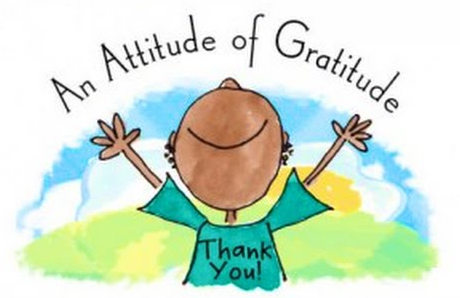 Market Australia thank you
That Fateful Day
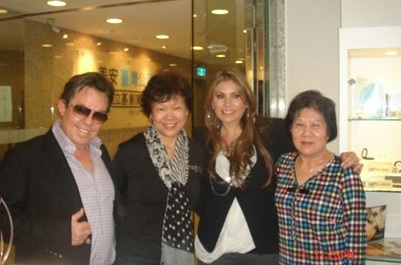 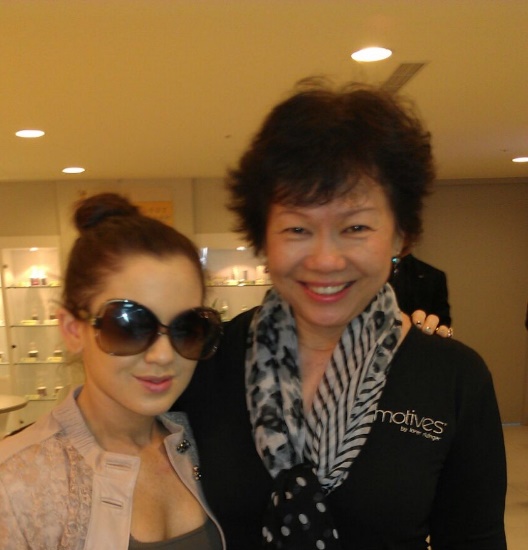 Launch of Market Singapore
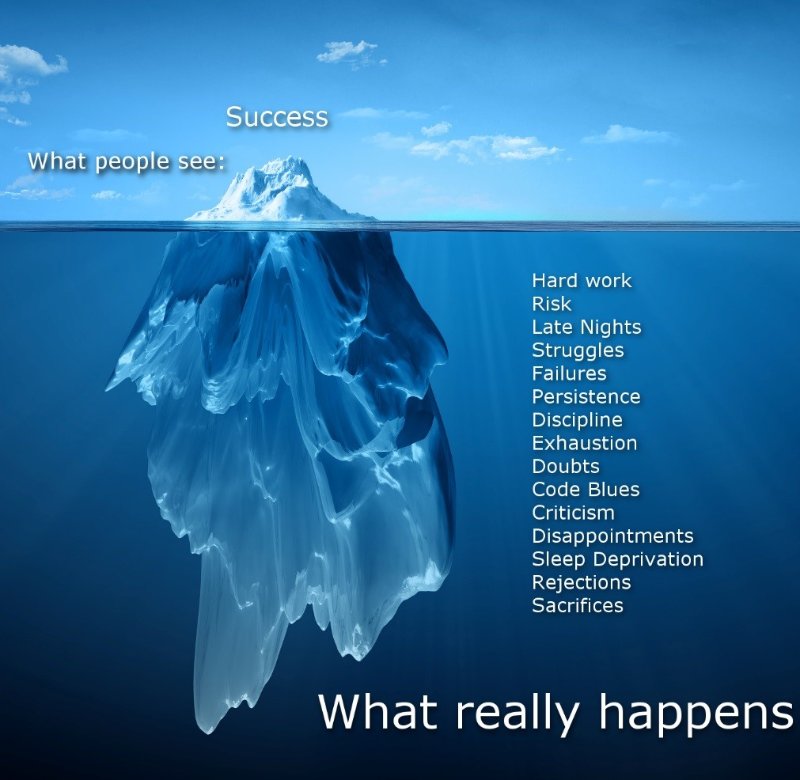 The Time is Now
Live in the Present

Never leave till tomorrow what you can do today – Benjamin Franklin

Seize the Moment
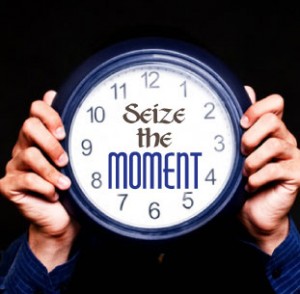 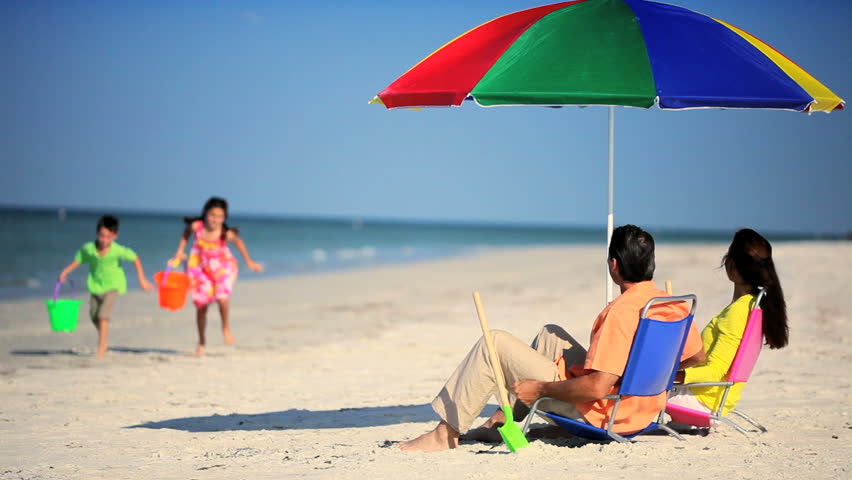 Ride The Boat
Ride on our proven vessel of success

Pay the price of entrepreneurship

Do what it takes to get there
Don’t Miss The Boat
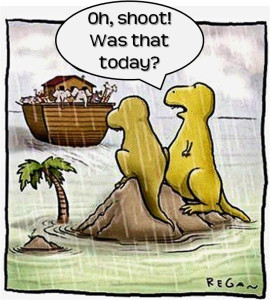 The best time to build is 
NOW!
PRESENTED BY LIYEN HO